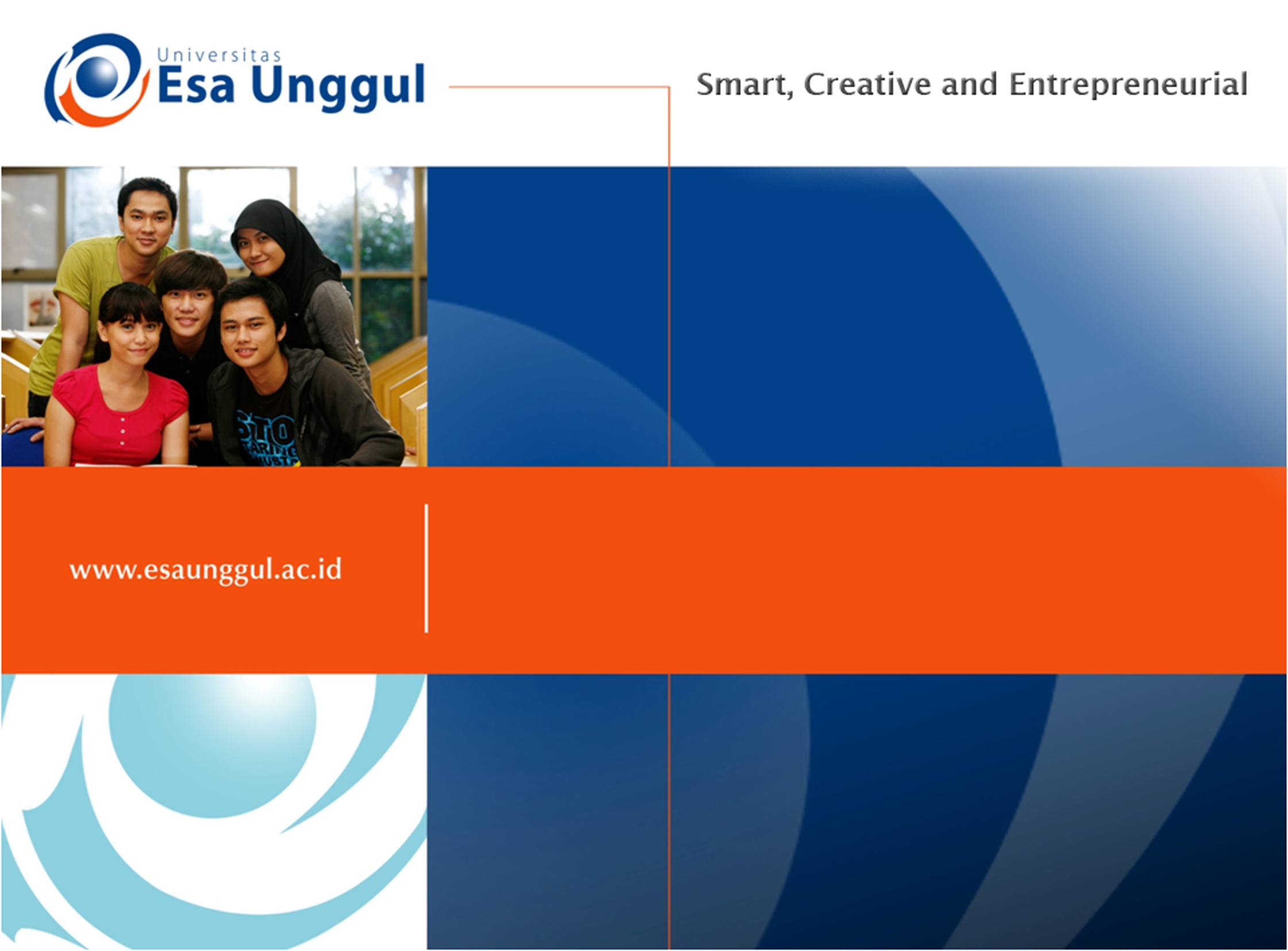 GIZI KEBUGARAN
PERTEMUAN IV
Program Studi Gizi 
Fakultas Ilmu-ilmu Kesehatan
LEMAK DAN OLAHRAGA
Introduction
Athletes, dieters, and the health conscious have long been warned to avoid fat. Fat provides 9 calories per gram— 2.25 times more calories than the 4 calories per gram contained in carbohydrates and protein.
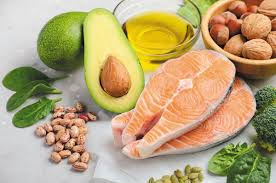 It is important to know the amounts and types of dietary fats found in foods
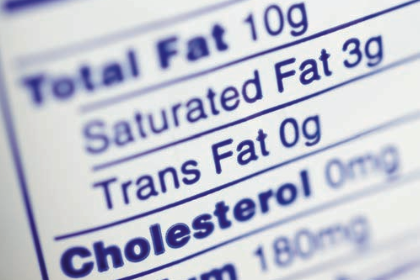 FAT STRUCTURE AND FUNCTION
Lipids serve many important functions in the human body, including providing a readily available source of stored energy during times of caloric deprivation, insulation, protection of vital organs and bones, a means for absorption of the fat-soluble vitamins, precursor to hormones, and cell membrane structure, among other necessary roles. While different classes of lipids serve different functions in the body, all lipids are organic structures made up of hydrogen, carbon, and oxygen and all are insoluble in water. 
The major classes of lipids that are important for human function and are discussed in this text are sterols, including cholesterol, fatty acids (which are components of phospholipids), and triglycerides.
Perbedaan?
STEROL
TRIGLYCERIDES
CHOLESTEROL AND STEROLS
Sterols are a class of lipids that share a ring-like carbon structure. The most common sterol is cholesterol. Cholesterol is a fat-like, waxy substance produced in the liver and found in the cell membrane of all animal tissues, where it provides cell structure and integrity. 
It is also found in the adrenal glands, testes and ovaries, and liver, where it forms the building blocks of the steroid hormones and bile acids. Steroid hormones such as glucocorticoid hormone (cortisol) and mineral corticoid hormone (aldosterone) are made in the adrenal glands. Androgens (testosterone) and estrogens (estradiol) are made in the testes and ovaries.
Cholesterol
Cholesterol may be consumed in the diet (exogenous cholesterol) or made by the body (endogenous cholesterol). Because cholesterol is fat soluble, it needs water-soluble carrier proteins called lipoproteins to transport it in the bloodstream. 
Lipoproteins are comprised of lipids (including cholesterol, triglycerides, and phospholipids) and proteins. There are five classes of lipoproteins: chylomicrons, very low- density lipoproteins (VLDLs), intermediate-density lipoproteins (IDLs), low-density lipoproteins (LDLs), and high-density lipoproteins (HDLs).
FATTY ACIDS AND TRIGLYCERIDES
Dietary fats consist mostly of triglycerides a compound of three fatty acids attached to a glycerol (carbon and hydrogen structure) backbone. Triglycerides are the chemical form in which most fat exists in food as well as in the body. Fat is stored primarily as triglycerides in adipose tissue, providing a ready source of calories and energy in times of energy deprivation or fasting. 
Triglycerides also provide the body insulation (subcutaneous fat) and protection of vital organs (visceral fat) and bones.
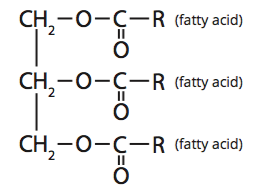 Saturated, Monounsaturated, and Polyunsaturated Fatty Acids
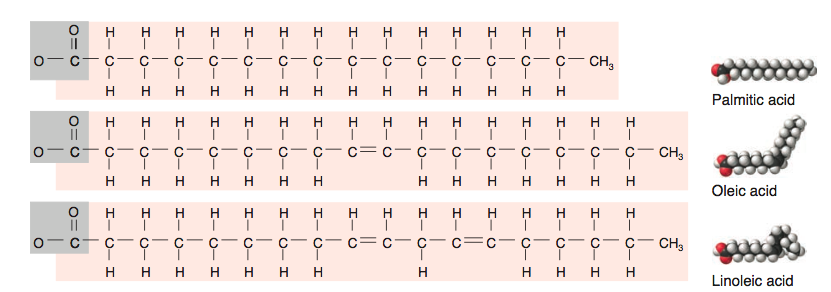 Saturated Fatty Acids (Asam Lemak Jenuh)
Saturated fatty acids contain no double bonds between carbon atoms; all carbons are saturated with hydrogens. As a food, saturated fats are typically solid at room temperature and are very stable, which gives them a long shelf life. 
Saturated fat comes in primarily four forms in the food supply: lauric acid, myristic acid, palmitic acid, and stearic acid.
Monounsaturated Fatty Acids(Asam Lemak Tak Jenuh Tunggal)
Unsaturated fatty acids contain one (monounsaturated) or more (polyunsaturated) double bonds between carbon atoms, are typically liquid at room temperature, are found primarily in plant sources, and are fairly unstable. Unsaturated fatty acids are more susceptible to oxidative damage and have a shorter shelf life than saturated fatty acids. 
Oleic acid is a monounsaturated fatty acid. When used in place of saturated fat, oleic acid lowers total and LDL cholesterol. When used in place of carbohydrates, it decreases triglycerides, increases HDL cholesterol, and increases the total-to-HDL cholesterol ratio.3 Most plant oils, such as olive, canola, and peanut oils, nuts, seeds, and avocado are excellent sources of monounsaturated fat.
Polyunsaturated Fatty Acids(Asam Lemak Tak Jenuh Ganda)
Polyunsaturated fats are especially important for optimal health. In fact, a growing body of research suggests that polyunsaturated fats are the healthiest of the fats, and substituting these fats for saturated fats or refined carbohydrates likely contributes to a significant decrease in cardiovascular disease risk.
Two polyunsaturated fatty acids that are essential fatty acids are omega-3 and omega-6.
Hydrogenation
The process of converting an unsaturated fatty acid to a saturated fatty acid by replacing the double bonds with hydrogen. The hydrogenation process involves breaking the double bonds of the unsaturated fat and forming an altered unsaturated fat.
Trans fat, listed as partially hydrogenated or hydrogenated oil on a food ingredient.
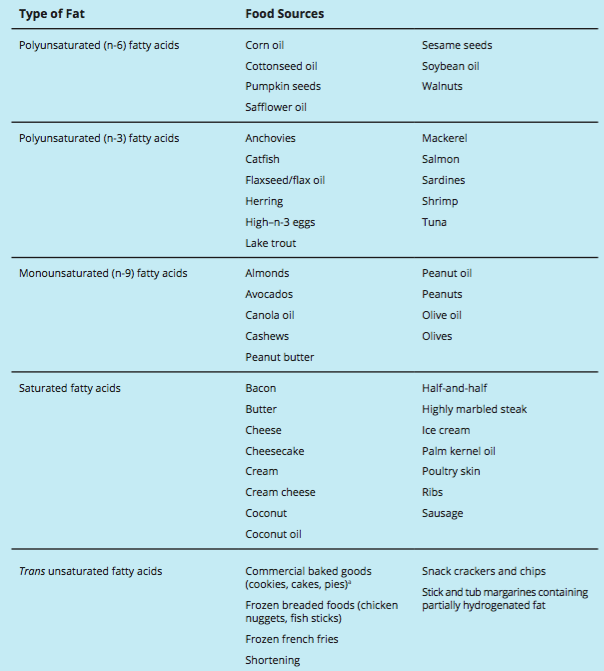 Examples of Dietary Sources of Various Fatty Acids
Percentage of Fat and Carbohydrate Used as Exercise Duration Increases
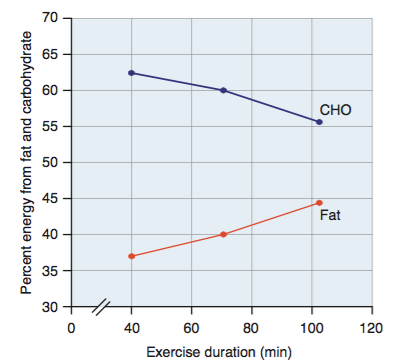 FAT-RELATED DIETARY SUPPLEMENTS
Supplements that are involved in “fat burning” are marketed to both athletes and non-athletes. Some, such as carnitine, are associated with the oxidation of fatty acids, and are often marketed as ways to enhance the metabolism of fat.
FAT BURNER
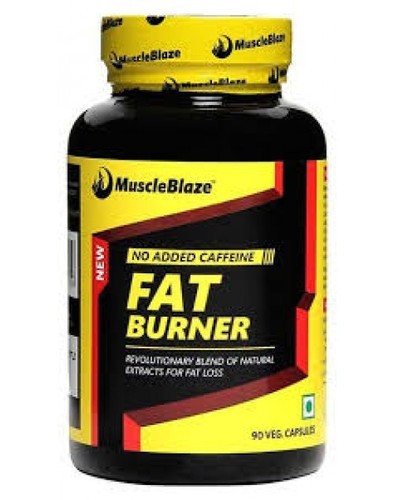 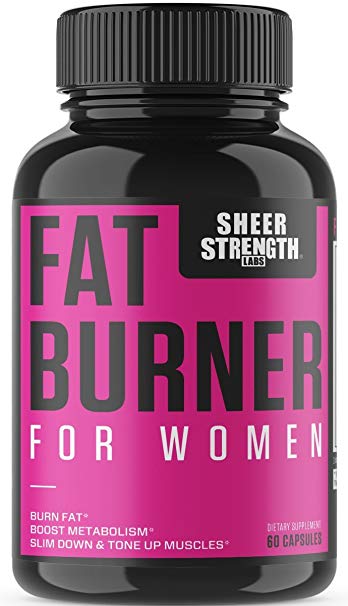 Fat Recommendations for Athletes
The appropriate amount of dietary fat for the athlete will depend on two factors—overall energy (caloric) need and macronutrient balance.
INFLUENCE OF EXERCISE AND TRAINING ON LIPID METABOLISM
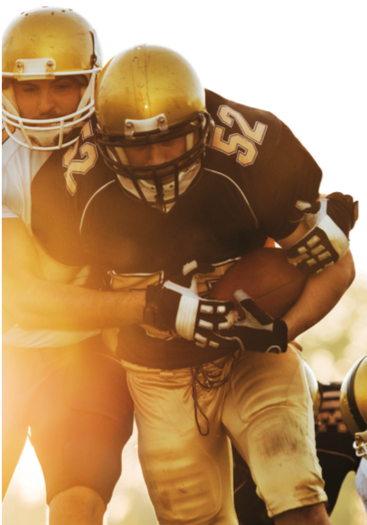 Fat has a variety of important roles in the body, but the key function for the athlete is energy production. Fat, in the form of plasma free fatty acids (FFAs), muscle lipid, and stored lipid in adipose tissue, provides a fuel substrate that is both relatively plentiful and readily available to the muscle as a result of endurance training.
EFFECTS OF AN INADEQUATE FAT INTAKE ON TRAINING, PERFORMANCE, AND HEALTH
Inadequate fat intake, and the energy restriction that usually accompanies it, has the potential to negatively affect training, performance, and health. These effects may include:
Inadequate replenishment of intramuscular fat stores, 
Inability to manufacture sex-related hormones, 
Alterations in the ratio of high- and low- density lipoproteins (HDL:LDL)
Inadequate fat- soluble vitamin intakes.
TERIMA KASIH